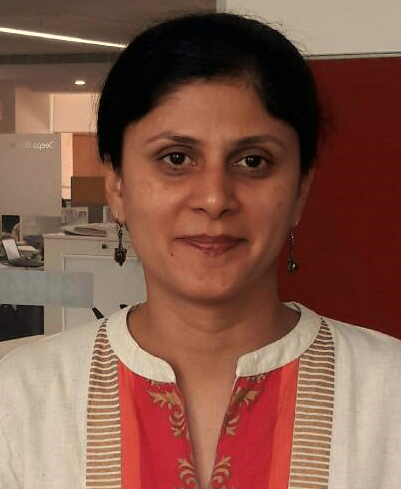 Deepa Bhatia Chirayath
Leader |  Entity Governance & Compliance 
Tax & Regulatory
T: +91 98451 21856; +91 (80) 4079 6290
E: deepa.bhatia@pwc.com
Profile in Brief:
Deepa has 16+ years of work experience in advising MNCs and Indian Corporates on various Corporate Secretarial compliance matters under Companies Act and SEBI Laws

Her experience on corporate law matters include corporate restructuring, capital transactions, implementation of governance structures and advisory on commercial transactions

She has further advised and assisted entities in the insolvency and liquidation processes as per the Insolvency Bankruptcy Regulations

Her proficiency extends to listed companies in complying with various SEBI regulations and listing & disclosure requirements such as Insider trading regulations, Takeover regulations, ICDR regulations and compliance under listing agreement/regulations

Deepa is a speaker at various forums on Indian corporate law and regulatory matters such as ASSOCHAM, ICSI etc
Area of Expertise

Corporate laws
Secretarial reviews & due diligence
Insolvency and Bankruptcy
Regulatory advisory
Professional Qualification
Chartered Accountant
Lawyer
Bachelor of Commerce